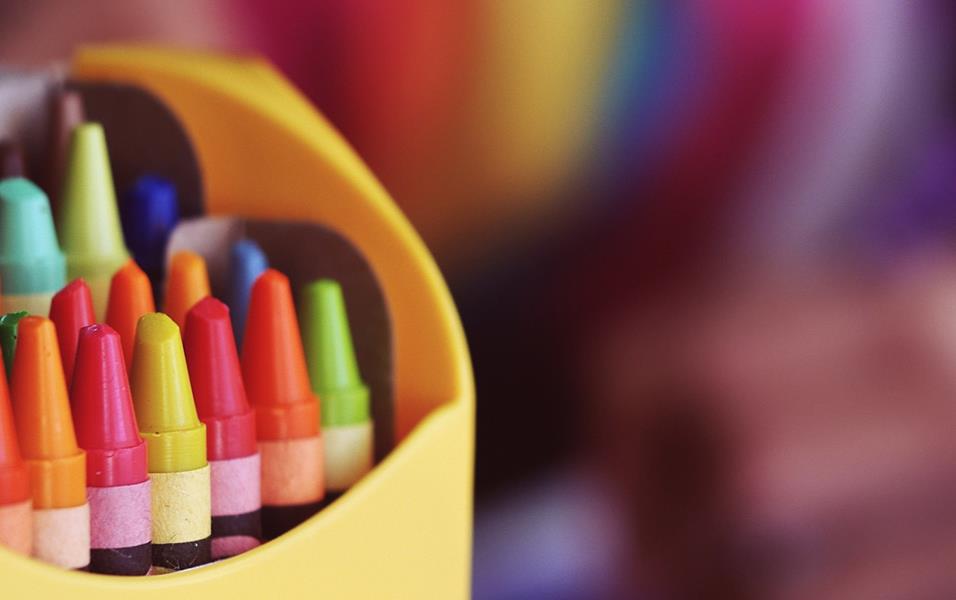 Unit5 What colour is it?    
人教精通版·三年级上册
WWW.PPT818.COM
Contents
01
02
03
04
05
Warm-up
Review
Presentation
Practice
Summary
Listen to a wsong
Guessing game
New word and sentences
Choose
Summarise
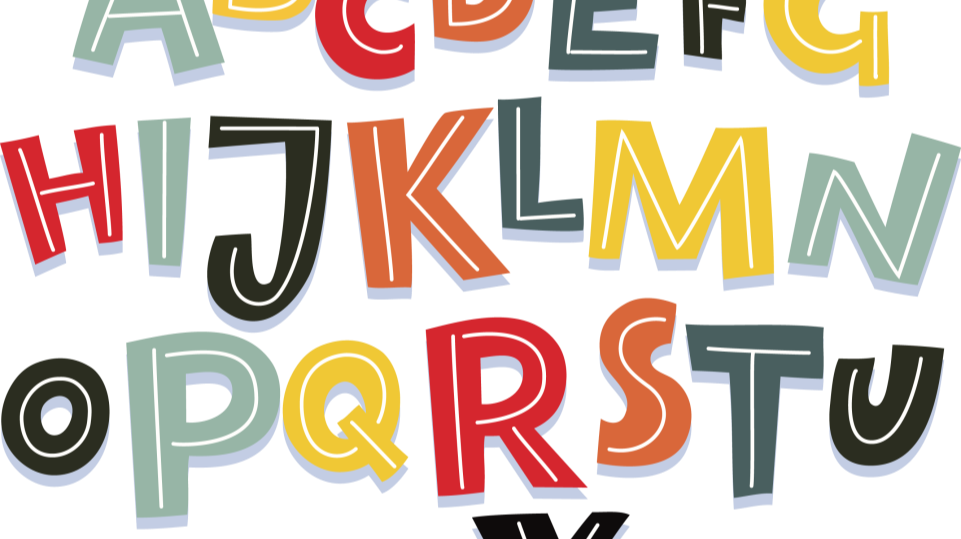 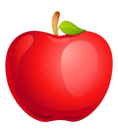 Apple song
Apple round  ,   apple red.

Apple juicy apple sweet.

Apple apple I love you,

Apple sweet I love to eat.
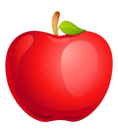 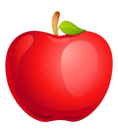 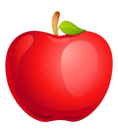 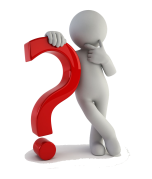 Warm-up
Guess, what's in my bag
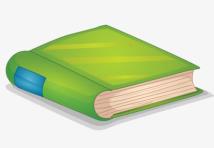 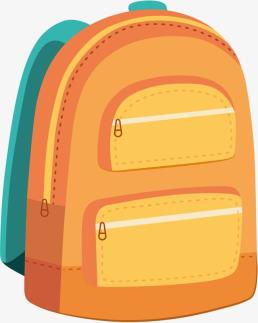 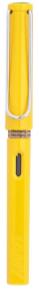 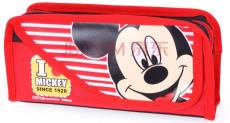 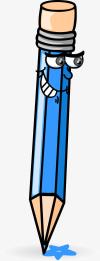 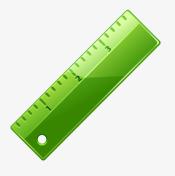 Review
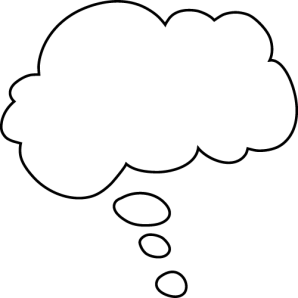 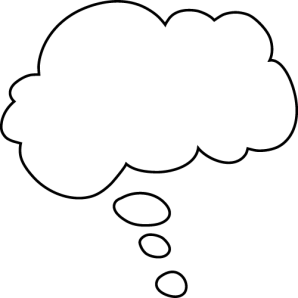 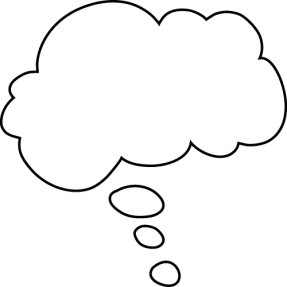 What colour is it?
It' s  blue.
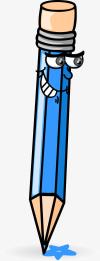 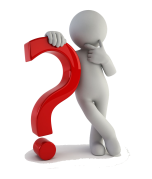 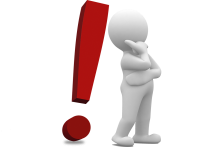 Presentation
blue
蓝色
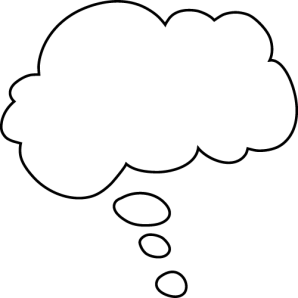 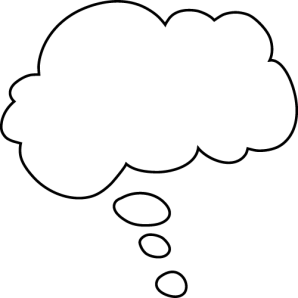 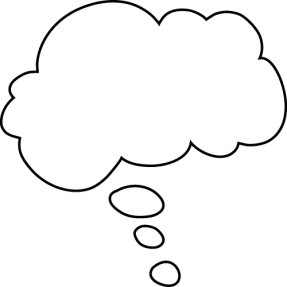 What colour is it?
It' s  red.
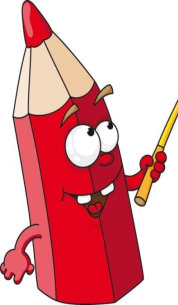 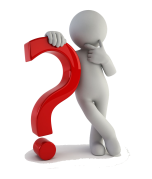 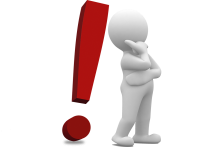 red
红色
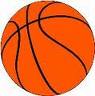 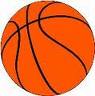 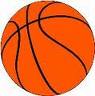 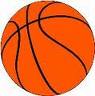 4
1
2
3
blue
red
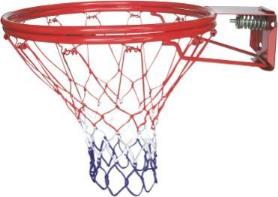 red
blue
What color is it ?
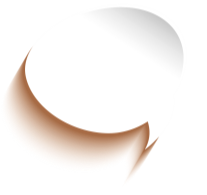 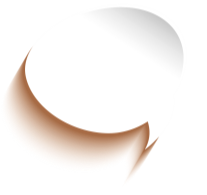 It's blue！
！
It's red！
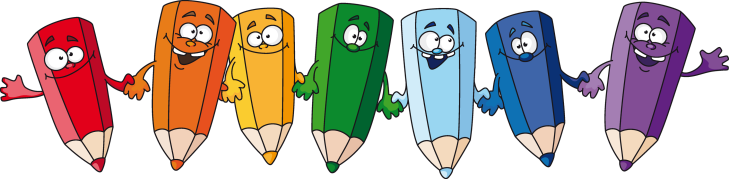 What color is it ?
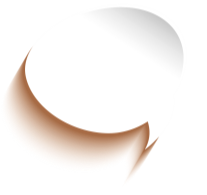 It's blue！
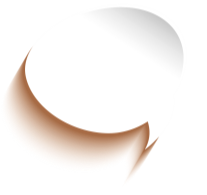 It's red！
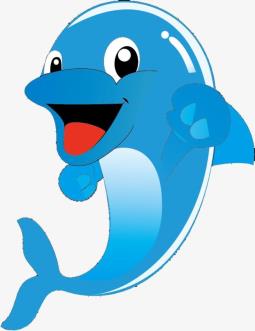 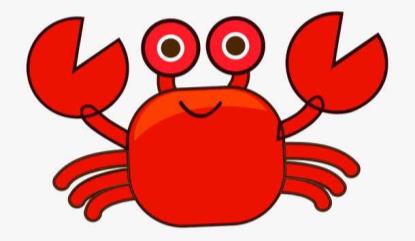 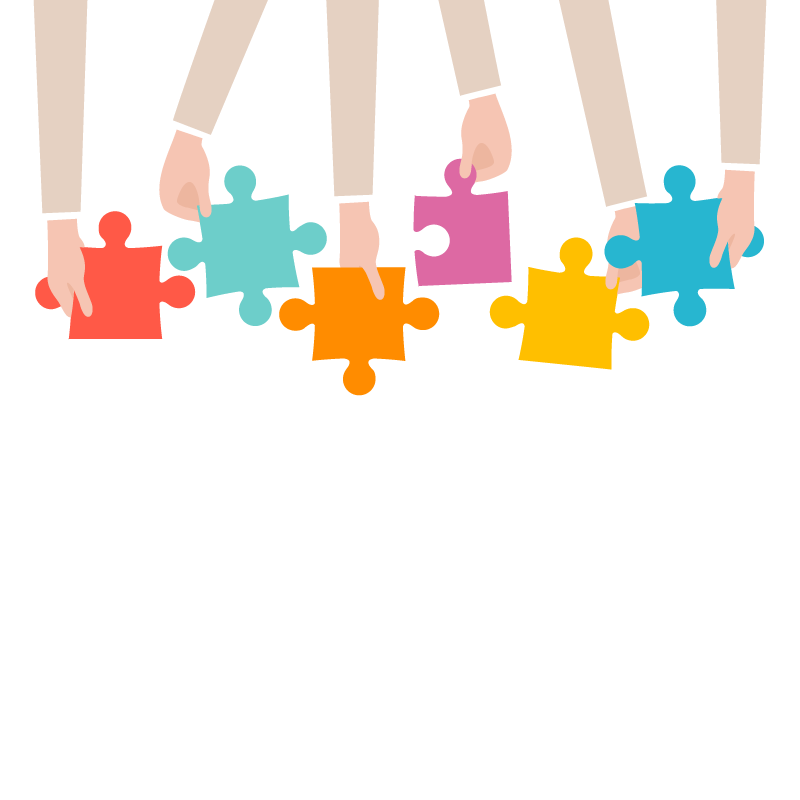 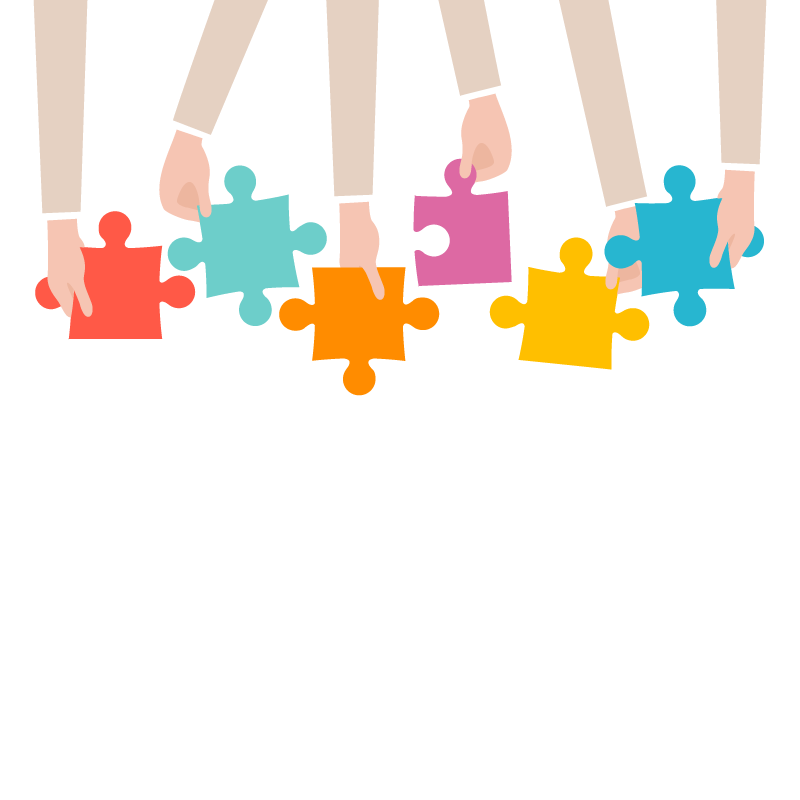 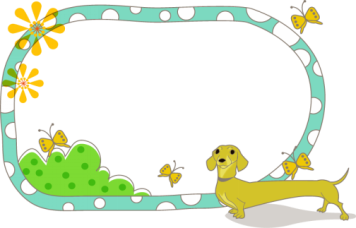 What colour is it?
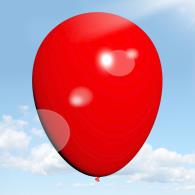 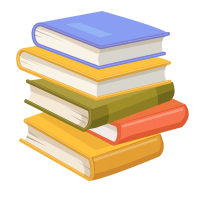 It's  red.
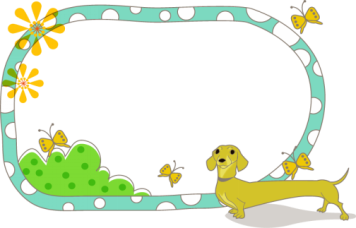 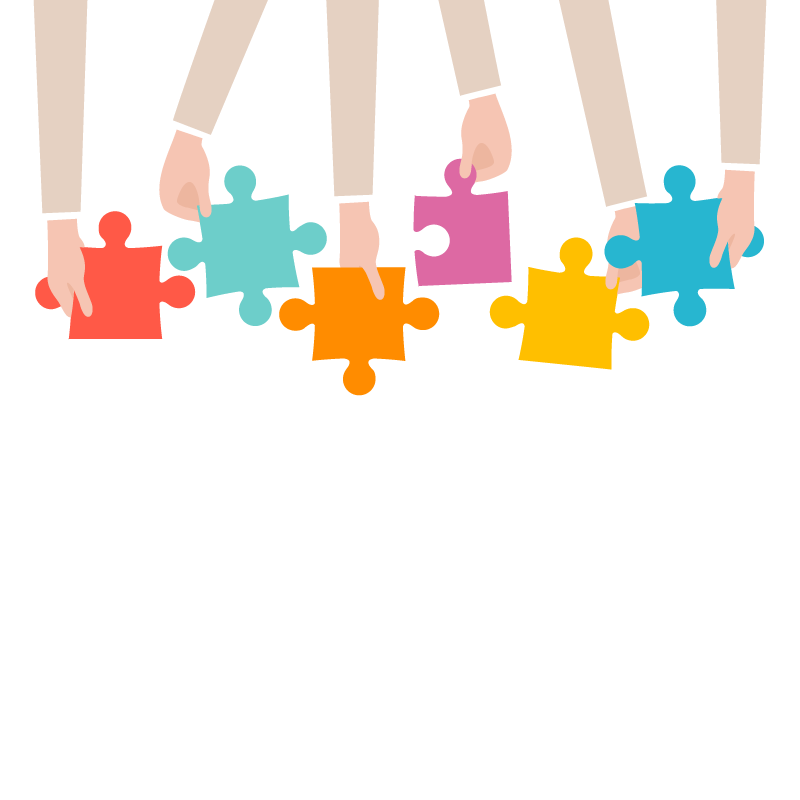 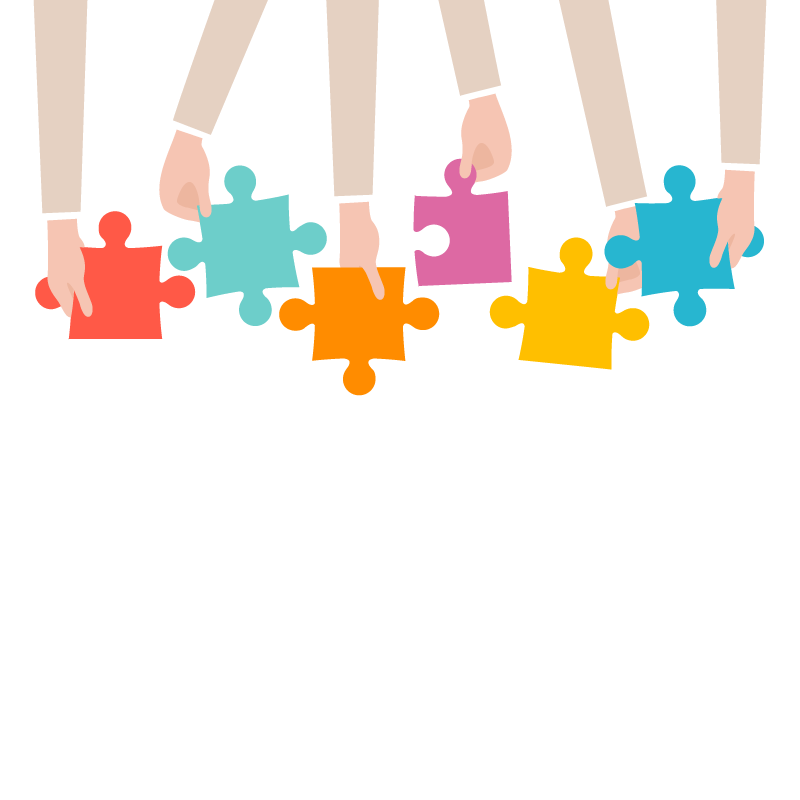 What colour is it?
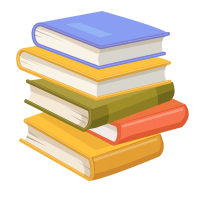 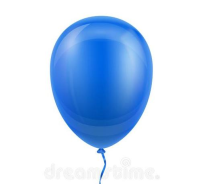 It's  blue.
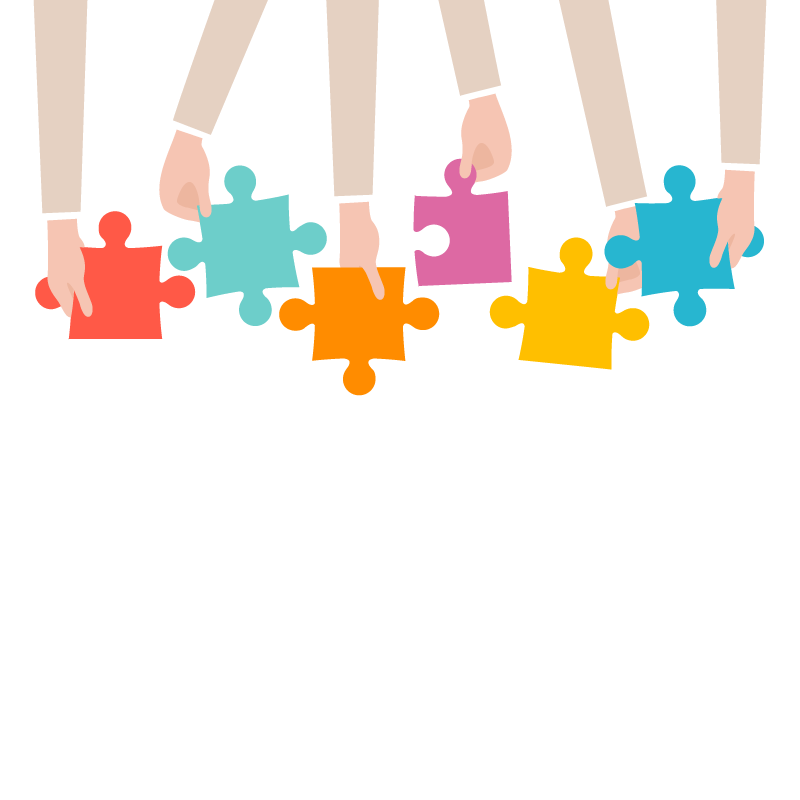 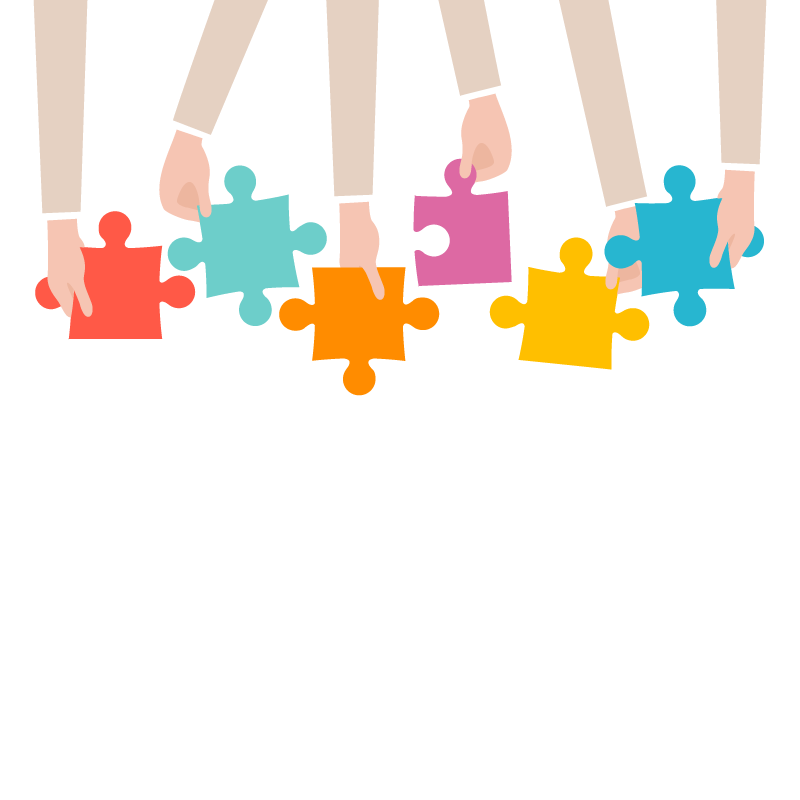 What colour is it?
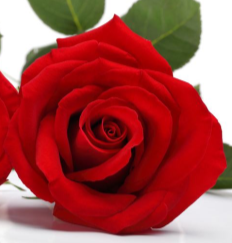 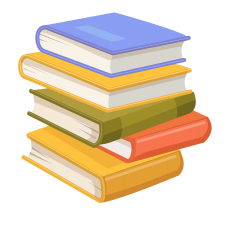 It's  red.
How nice!
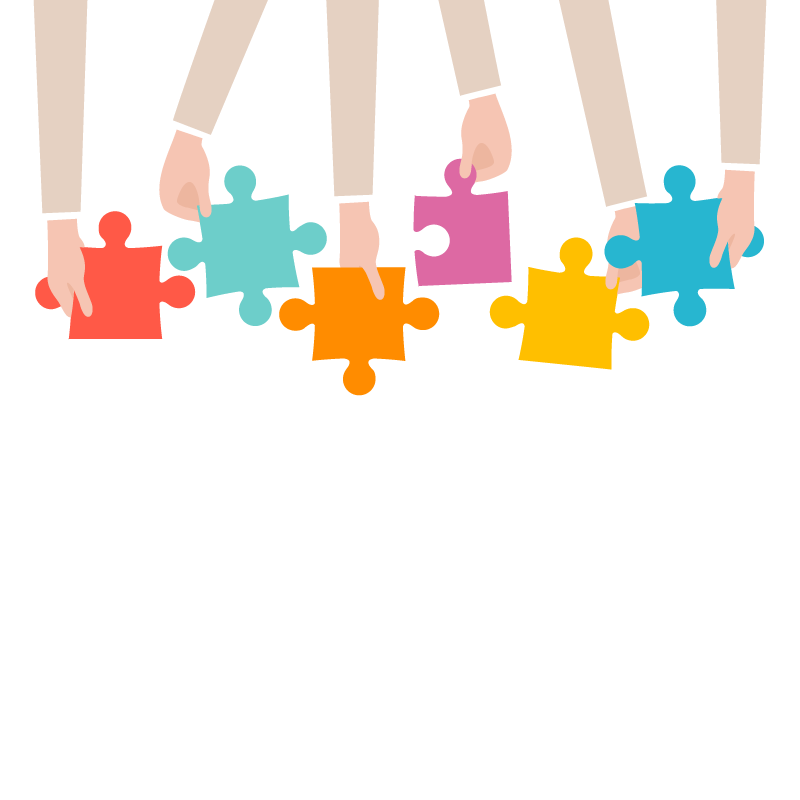 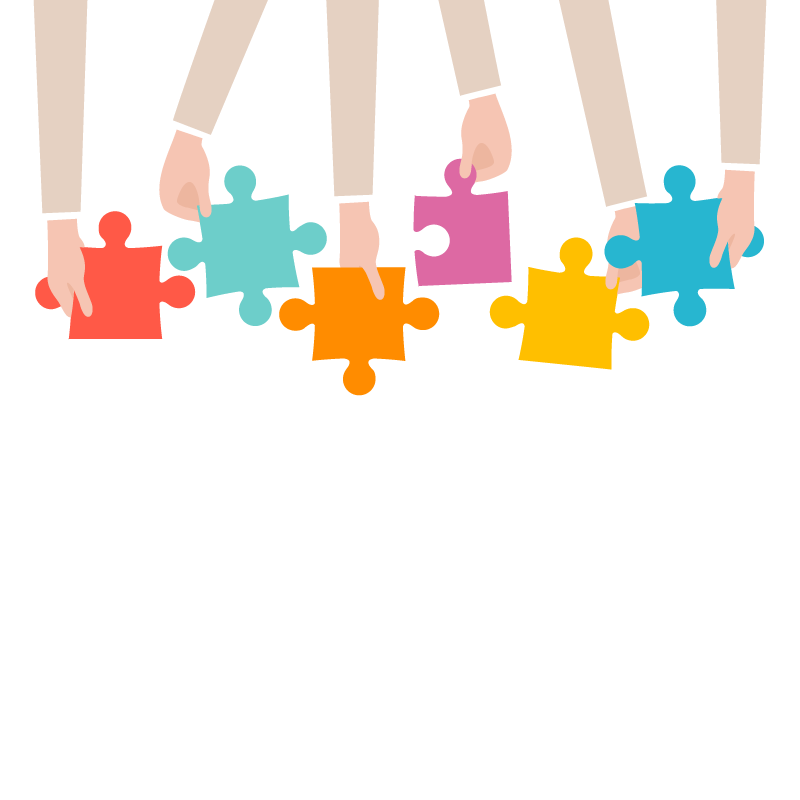 What colour is it?
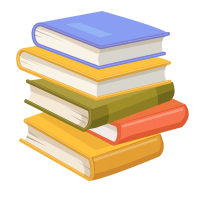 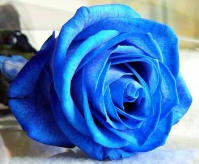 It's  blue.
How nice!
Practice
选择题
2、Choose the red one（）
1、Choose the blue one（）
4、Choose the red one（）
3、Choose the blue one（）
Summary
单词: red   blue

句子：What colour is it?                  It's ...
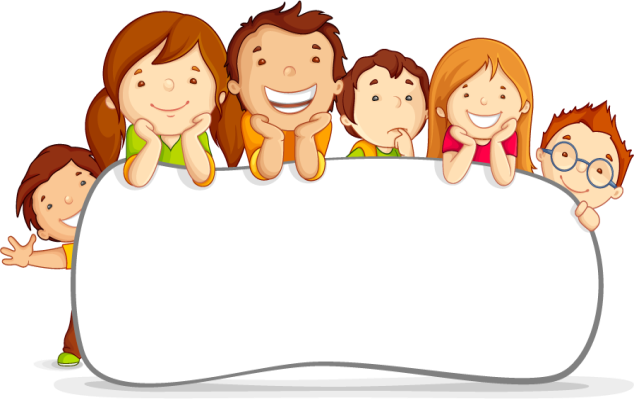 Thank you!
Goodbye!